Lexico-semantic Patterns for Information Extraction from Text
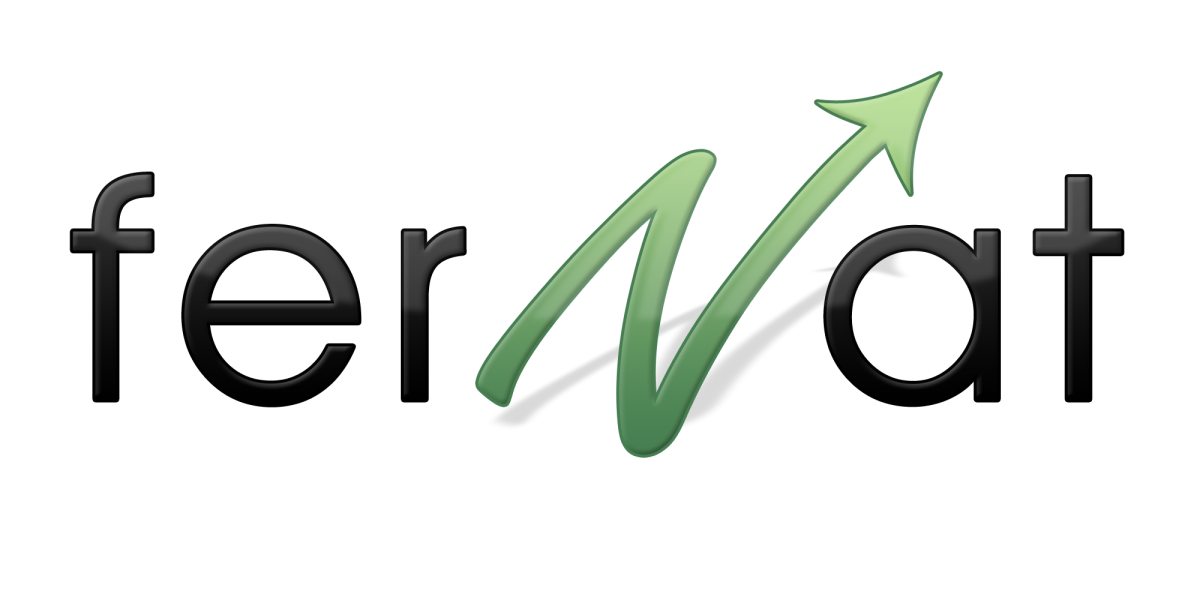 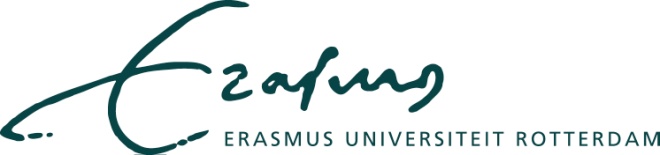 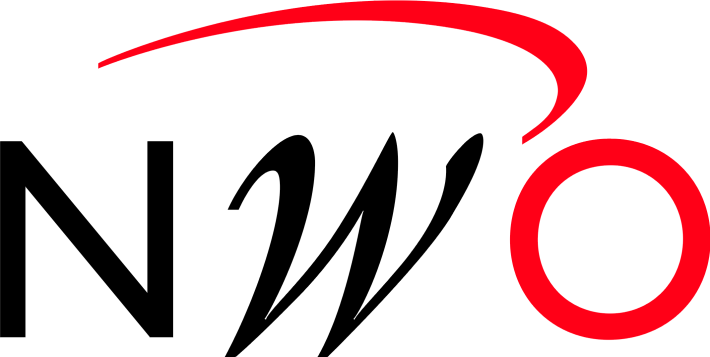 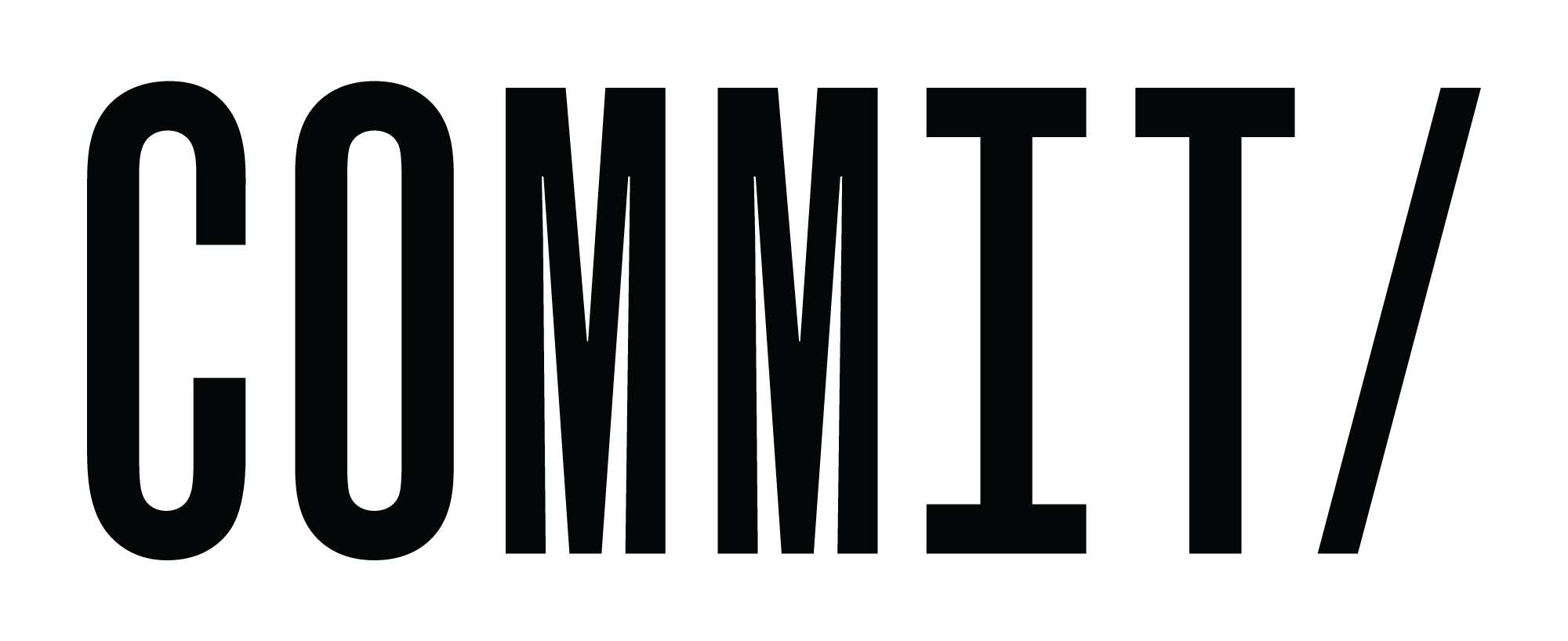 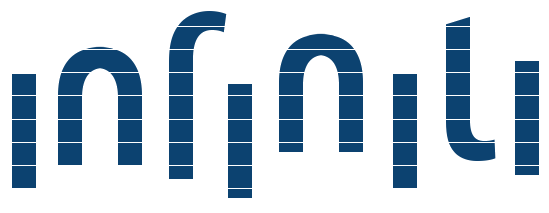 The International Conference on Operations Research 2013 (OR 2013)
Introduction (1)
Increasing amount of (digital) data

Problem: utilizing extracted information in decision making processes becomes increasingly urgent and difficult:
Too much data for manual extraction
Yet most data is initially unstructured
Data often contains natural language

Solution: automatically process and interpret information, yet automation is a non-trivial task
The International Conference on Operations Research 2013 (OR 2013)
Introduction (2)
Information Extraction (IE)
Multiple sources:
News messages
Blogs
Papers
…
Text Mining (TM):
Natural Language Processing (NLP)
Statistics
…
Specific type of information that can be extracted: events
The International Conference on Operations Research 2013 (OR 2013)
Events (1)
Steve Jobs resigns from Apple, Cook becomes CEO

(Reuters) - On Wednesday, Silicon Valley legend Steve Jobs resigned as chief executive of Apple Inc in a stunning move that ended his 14-year reign at the technology giant he co-founded in a garage.

Apple shares dived as much as 7 percent in after-hours trade after the pancreatic cancer survivor and industry icon, who has been on medical leave for an undisclosed condition since January 17, announced he will be replaced by COO and longtime heir apparent Tim Cook.
Apple stock price falls on news of Steve Jobs's death

(The Guardian) - Apple's stock price has risen more than 9,000% since Steve Jobs returned in 1997, and doubled in the past two years

News of Steve Jobs's death drove the Apple share price down more than 5% in Frankfurt on Thursday morning.

Apple shares are now trading 3.5% lower at €273, after hitting a low of €270 in Frankfurt. The shares are not traded in London. They are expected to open lower when Wall Street opens at 2.30pm London time.

Apple was briefly the most valuable company in the world in the summer, knocking oil giant Exxon Mobil off the top spot. Revenues have soared from $7.1bn (£4.6bn) in 1997 to $65.2bn a year now.
Google buys Motorola Mobility for $12.5B	

(VentureBeat) - This morning, Google announced that it will buy Motorola Mobility — Moto’s mobile device arm — for $12.5 billion. Google will acquire Motorola Mobility for $40 per share in cash, a 63 percent premium over the company’s Friday closing price. Google says it will run Motorola Mobility as a separate business. Motorola spun off its business into two divisions last year, Mobility and Solutions (the data and telecom portion), as a response to declining profits.

Google shares were down around 1.5 percent, while Motorola Mobility’s stock jumped 57 percent. The company says Motorola Android phones won’t be receiving any special treatment as a consequence of the deal — but that’s a tough nut to swallow, since Google often plays favorites.
The International Conference on Operations Research 2013 (OR 2013)
Events (2)
Event:
Complex combination of relations linked to a set of empirical observations from texts
Can be defined as:
<subject> <predicate>	e.g., <Person> <Resigns>
<subject> <predicate> <object>	e.g., <Company> <Buys> <Company>

Event extraction could be beneficial to IE systems:
Personalized news
Risk analysis
Monitoring
Decision making support
The International Conference on Operations Research 2013 (OR 2013)
Events (3)
Common event domains:
Medical
Finance
Politics
Environment
The International Conference on Operations Research 2013 (OR 2013)
Event Extraction
In analogy with the classic distinction within the field of modeling, we distinguish 3 main approaches:
Data-driven event extraction:
Statistics
Machine learning
Linear algebra
…
Expert knowledge-driven event extraction:
Representation & exploitation of expert knowledge
Patterns
Hybrid event extraction:
Combine knowledge and data-driven methods

Our focus: expert knowledge-driven event extraction through the usage of pattern languages
The International Conference on Operations Research 2013 (OR 2013)
Existing Approaches
Various pattern-languages for:
News processing frameworks (e.g., PlanetOnto)
General purpose frameworks (e.g., CAFETIERE, KIM, etc.)

Language types:
Lexico-syntactic
Lexico-semantic

However:
Limited syntax
Weak semantics
Cumbersome in use
Extract entities, but not events
The International Conference on Operations Research 2013 (OR 2013)
Semantics
Semantic Web:
Collection of technologies that express content meta-data
Offers means to help machines understand human-created data on the Web

Ontologies:
Can be used to store domain-specific knowledge in the form of concepts (classes + instances)
Also contain inter-concept relations
The International Conference on Operations Research 2013 (OR 2013)
Pattern Language (1)
Basic syntax:
LHS :- RHS
LHS: subject, predicate, object (optional)
RHS: pattern in which subject and object are assigned:
Literals (text strings)
Lexical categories (nouns, prepositions, verbs, etc.)
Orthographic categories (capitalization)
Labels (assigning subject and object)
Logical operators (and, or, not)
Repetition (≥0, ≥1, 0-1, {min,max})
Wildcards (skip ≥0 or exactly 1 word)
Ontological concepts
The International Conference on Operations Research 2013 (OR 2013)
Pattern Language (2)
Provocation example (lexico-syntactic):
($sub, kb:provokes, $obj) :-
    $sub:=(((JJ | NNS | NNP | NNPS | NN) &
           (upperInitial | allCaps | mixedCaps)
          )(‘.’ NNP ‘.’?)?)+
    (!‘.’ & !‘(’ & !‘)’ & !‘-’){0,3}
    (‘angers’ | ‘angered’ | ‘accuses’ | ‘accused’ |   
     ‘insult’ | ‘insulted’ | ‘provokes’ | ‘provoked’ | 
     ‘threatens’ | ‘threatened’)
    (!‘.’ & !‘(’ & !‘)’ & !‘-’){0,3}
    $obj:=(((JJ | NNS | NNP | NNPS | NN) &
           (upperInitial | allCaps | mixedCaps)
          )(‘.’ NNP ‘.’?)?)+
The International Conference on Operations Research 2013 (OR 2013)
Pattern Language (3)
Provocation example (lexico-semantic):
($sub, kb:provokes, $obj) :-
    $sub:=([kb:Country] | [kb:Continent] | [kb:Union])
    (!‘.’ & !‘(’ & !‘)’ & !‘-’){0,3}
    (kb:toAnger | kb:toAccuse | kb:toInsult |
     kb:toProvoke | kb:toThreaten)
    (!‘.’ & !‘(’ & !‘)’ & !‘-’){0,3}
    $obj:=([kb:Country] | [kb:Continent] | [kb:Union])
The International Conference on Operations Research 2013 (OR 2013)
Implementation (1)
The Hermes News Portal (HNP) is a stand-alone Java-based news personalization tool

We have implemented the Hermes Information Extraction Engine (HIEE) within the HNP

Pipeline-architecture is based on GATE components
The International Conference on Operations Research 2013 (OR 2013)
Implementation (2)
The International Conference on Operations Research 2013 (OR 2013)
Implementation (3)
The International Conference on Operations Research 2013 (OR 2013)
Implementation (4)
The International Conference on Operations Research 2013 (OR 2013)
Evaluation (1)
We compare the performance of lexico-syntactic rules with lexico-semantic rules on two data sets:
Economic events (500 news messages):
CEO		•   Profit		•   President
Product	•   Loss		•   Revenue
Shares		•   Partner
Competitor	•   Subsidiary
Political events (100 news messages):
Election	•   Resignation	•   Provocation
Visit		•   Investment	•   Help
Sanction	•   Riots
Join		•   Collaboration

Performance is evaluated based on rule creation times and precision, recall, and F1-measure.
The International Conference on Operations Research 2013 (OR 2013)
Evaluation (2)
Creation times for F1 ≥ 0.5: 90% improvement
The International Conference on Operations Research 2013 (OR 2013)
Evaluation (3)
Scores after maximum time (finance)
The International Conference on Operations Research 2013 (OR 2013)
Evaluation (4)
Scores after maximum time (politics)
The International Conference on Operations Research 2013 (OR 2013)
Conclusions
Compared to lexico-syntactic alternatives, our lexico-semantic patterns perform better in terms of precision, recall, F1, and creation times

Also, our rules are more expressive and easier to use than their lexico-syntactic alternatives

Future work:
Evaluate against existing lexico-semantic languages
Evaluate on big data set
Link events to trading algorithms instead of news personalization
The International Conference on Operations Research 2013 (OR 2013)
Questions
The International Conference on Operations Research 2013 (OR 2013)